エビデンス生産者（国内およびグローバル）間の協調の改善は、重要な出発点になる
国内レベル
グローバルレベル
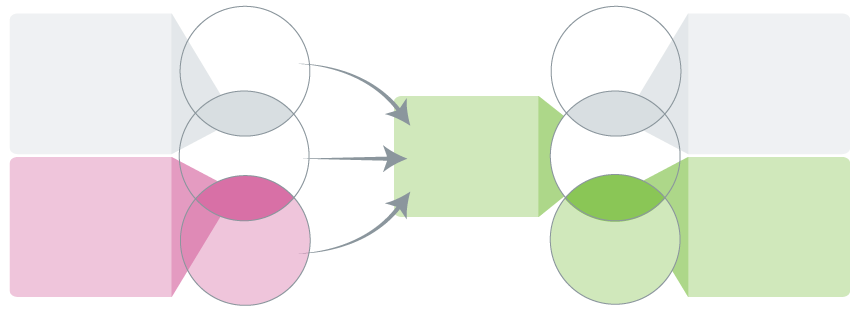 地域のハイブリッド型意思決定者および
仲介者
グローバルなハイブリッド型意思決定者および仲介者
(例えば、グローバルな委員会およびグローバルな技術ユニット、加盟国を支援する地域および国内の多国間組織当局)
規範的ガイダンス
意思決定者
(例えば、国内委員会、政府のアドバイザリー組織、{1}政府による科学的アドバイスおよび政府によるエビデンス支援)
意思決定者
ハイブリッド
ハイブリッド
技術支援
仲介者
国内の
エビデンス支援
ネットワーク
仲介者
グローバルなハイブリッド型エビデンス仲介者および
生産者
(例えば、コクラン、気候変動に関する政府間パネル(IPCC)ワーキンググループ)
ハイブリッド
地域のハイブリッド型エビデンス仲介者および生産者
ハイブリッド
(例えば、特定のエビデンスの形式、セクターなどに特化した地域のエビデンス支援ユニット)
生産者
生産者
エビデンス関連 のグローバル公共財、特に生きたエビデンス統合
協調を改善するために考え得る1つのモデル：グローバルと国内のつながりを強化することから始める
最良の
エビ
デンス
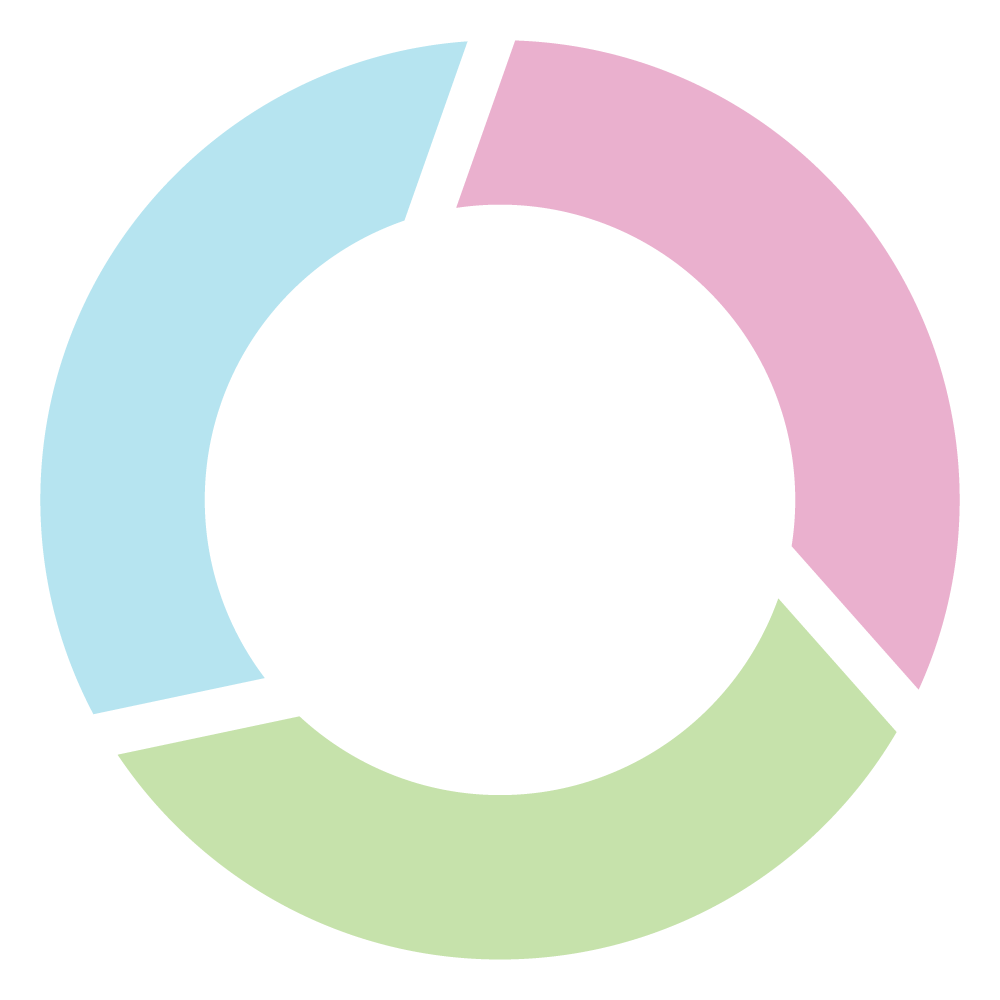 グローバル公共財生産チーム
各チームが生きたエビデンスを統合していく上で、調整を強化して重複を低減するやり方で、新興のグローバルな優先事項に対応することにコミットする。
既存のネットワークやプラットフォームと連携して効率性および相乗効果を最大化し、標準を強化および実装することにコミットする(より詳細なリストについては、前のページの脚注を参照)。
グローバルな公共財生産者のネットワーク(例えば、キャンベル(Campbell)、コクラン、IPCC)
グローバルな公共財の生産を支援するプラットフォーム(例えば、PROSPERO)
上述のグローバルな公共財を政府の政策立案者政府の政策立案者するガイドラインおよび技術評価グループのネットワーク
国内のエビデンス支援ネットワーク。上述のグローバルな公共財を利用する。また、同様の公共財を利用するさまざまなタイプの意思決定者(政府政策立案者、組織のリーダー、専門家、市民)の考え方を提起することができる.
$
資金提供者お
よび寄付者
グローバル
公共財生産チーム
最良の
エビデンス
グローバルと国内の
つながり強化
インパクト
リビング・エビデンス・アライアンス(Living Evidence Alliance)は将来性のあるプロトタイプの1つではあるものの、些細な質問に対する低質のエビデンス統合が数百存在し、社会的に最重要である多くの質問については手付かずの状態で、まだ先は長い。
国内のエビデンス支援ネットワーク
各ネットワークは、グローバルな公共財の実装を推進および実現する方法で(例えば、コンテクストに沿ったエビデンス統合および支援を通じて)国内の新たな優先事項に対応すること、およびグローバルな公共財の継続的な改善を(各地域のチームまたは類似したトピックを対象にしている組織とのパートナーシップを通じて)支援することにコミットする。
既存のネットワークやプラットフォームと連携して効率性および相乗効果を最大化することと、標準を強化および実装することにコミットする。
エビデンス支援ユニットのネットワーク
(例えば、ブラジルエビデンス連合(Brazil Coalition for Evidence)、What Works Network、低・中所得国のEVIPNet)
国内のエビデンス
支援ネットワーク
国内の政策立案者からの質問に対して、気候変動適応策に関するコンテクストに沿ったエビデンス統合を用いて3日間で対応することができた。それは、特定および評価が完了した17,000件以上の研究と共に生きたエビデンス統合が「そこにあった」からである
逆説的ではあるが、コクランのようにこれまでで最も脆弱な資金提供者の位置にいるグローバルな公共財生産者もいれば、キャンベル(Campbell)のように持続可能な資金提供を受けたことがない組織もある。
協調を改善するために考え得る1つのモデル：変化のための手段として資金を用いる（研究の無駄削減によって節約された資金を用いて国内のエビデンスニーズにより良く対処する）
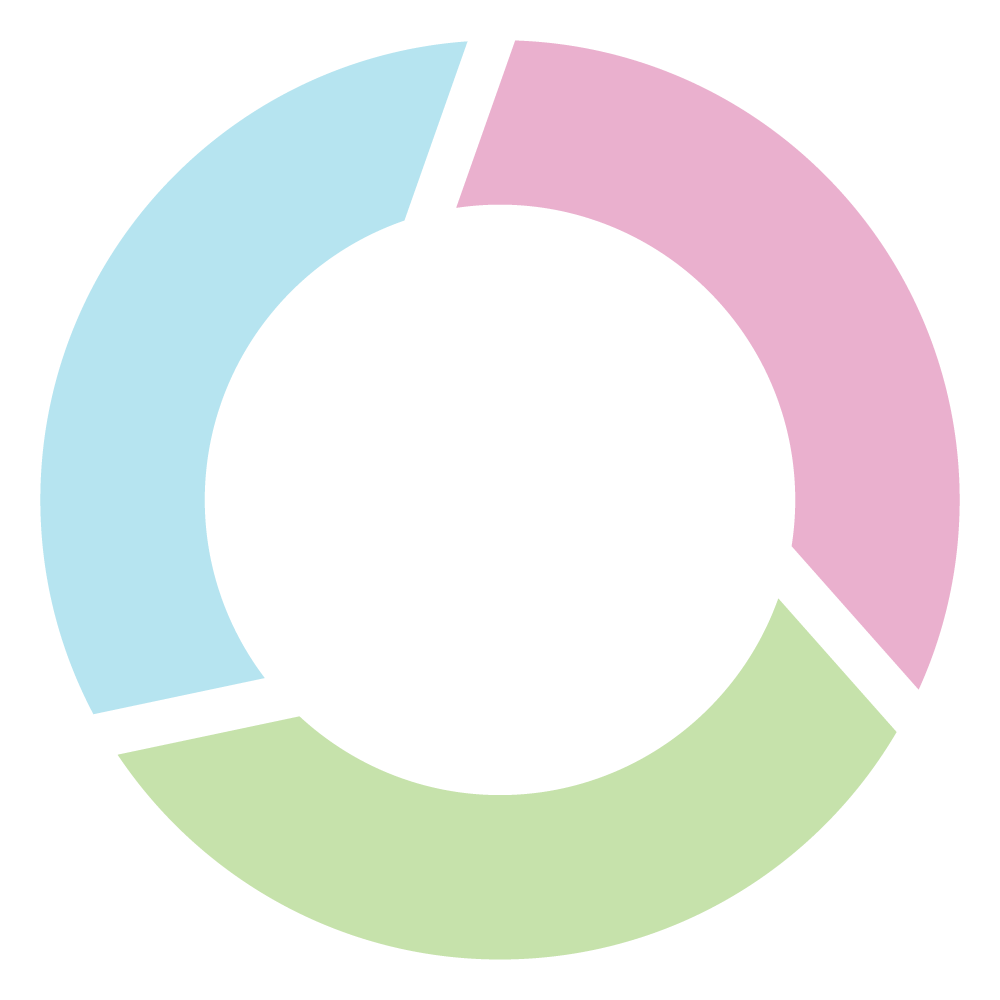 資金提供者および寄付者
グローバルな資金提供者、国内の資金提供者および寄付者は、定期的かつ動的に優先順位付けされた質問に対処する(例えば、世界中に均一に分布するX個のチームがY個の質問に対処する)、進化する一連の生きたエビデンス統合を支援することにコミットする。
資金提供者と寄付者の協働は以下の通り発展する可能性がある。
情報を共有→協調→資金を共同出資
以下の点について、チームに共通の標準を用いて要求することができる。
プロセス(例えば、機械学習、意思決定者、エビデンス仲介者、エビデンス生産者によるメリットのレビュー、更新の即時的なオンライン投稿)
成果物(例えば、表面的な公平性およびコンテクストの考慮、インフォグラフィック、ダウンロード可能なデータ、自由にアクセスできる出版物)
パートナーシップ(例えば、国内のエビデンス支援ネットワークや国内の市民パートナー組合との共同生産)
チームのパフォーマンスを測定および管理できる(例えば、ニーズへの対応力、機敏に付加価値を見い出せること、質およびタイムラインにおける信頼性、インパクト重視の国内のエビデンス支援ネットワークとの連携)
国内のエビデンス支援ネットワークに資金提供する国家機関(および低・中所得国に拠点を置くネットワークへの資金提供を支援するグローバルな資金提供者および寄付者)により補完される。
グローバル
公共財生産チーム
IMPACTS
資金提供者
および寄付者
$
変化のための
手段として
資金を活用する
最良の
エビデンス
国内のエビデンス
支援ネットワーク
インパクト
資金提供者のグループの一員として、将来性のあるパイロットプロジェクトをいくつか立ち上げてきたものの、研究の無駄を削減し、他の資金提供者と協力してインパクト重視のエビデンス生産者を関与させる方法